校内案内
武蔵大学＆学習院大学インゼミ
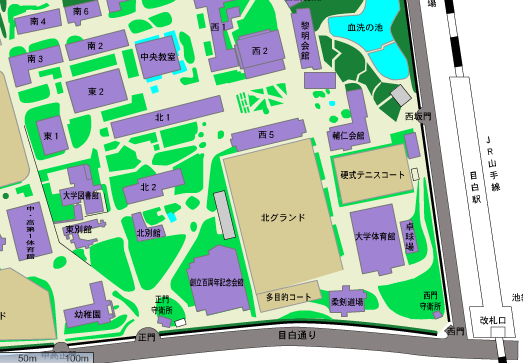 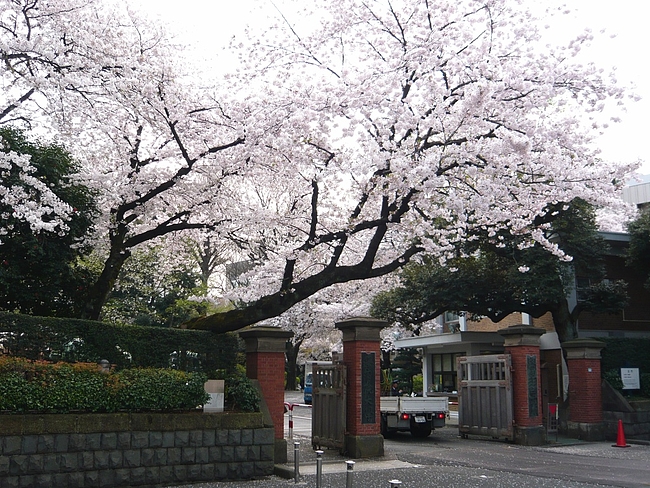 現在地・・・中央教室

学食、セブンイレブン・・・輔仁会館
サブウェイ・・・中央教室
2010年 12月18日 10：40～
学習院大学 中央302教室
学習院大学〒171-8588 東京都豊島区目白1-5-1
食事会会場案内
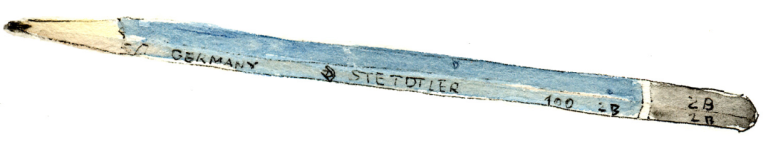 スケジュール
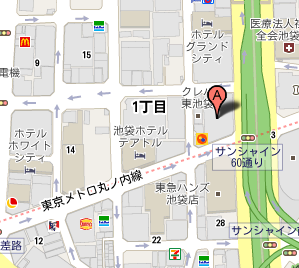 発表時間20分　質疑応答含め35分

10：40　    開会のことば

10：50～　学習院「電力自由化がもたらす未来	～でんこちゃんの冒険: 
　　　　　　スマートコミュニティーに向けて～ 」
11：30～　武蔵B「SIMロック解除でどうなる」

12：05～　昼食

13：20～　武蔵A「日本アニメンピックを開こう―　　	日本アニメの輸出拡大戦略―」
14：00～　学習院「観空のすゝめ」

14：40～　武蔵B「新種ビールの実態」

15：15～　休憩

15：35～　武蔵A「萌えがうみだすあらたな
	商品付加価値」
16：20～　学習院「電波オークション」

17：15～　表彰＆閉会のことば

18：00～　食事会
和民　池袋サントロぺ店
Tel 03-5956-1357
東京都豊島区東池袋1-29-1 サントロペビル池袋8F

サンシャイン60通り、東急ハンズビルの向かい8Fです。


学習院大学清水ゼミ・インゼミ係　丹羽亮介　090-4085-8447